Безопасность веб-приложений. Базовые уязвимости.
Рассматриваемые темы
Подробно об SQLi
LFI
RCE
Подробно об SQLi
Реляционная база данных - база данных, построенная на основе реляционной модели. 
В реляционной базе каждый объект задается записью (строкой) в таблице. Реляционная база создается и затем управляется с помощью реляционной системы управления базами данных.
Фактически реляционная база данных это тело связанной информации, сохраняемой в двухмерных таблицах. 
Связь между таблицами может находить свое отражение в структуре данных, а может только подразумеваться, то есть присутствовать на неформализованном уровне. 
Каждая таблица БД представляется как совокупность строк и столбцов, где строки соответствуют экземпляру объекта, конкретному событию или явлению, а столбцы - атрибутам (признакам, характеристикам, параметрам) объекта, события, явления.
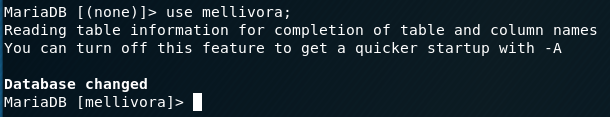 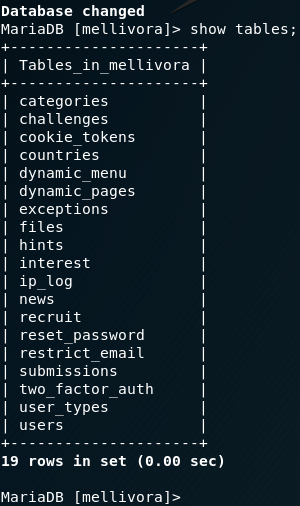 Запрос на получение всего содержания таблицы «categories»
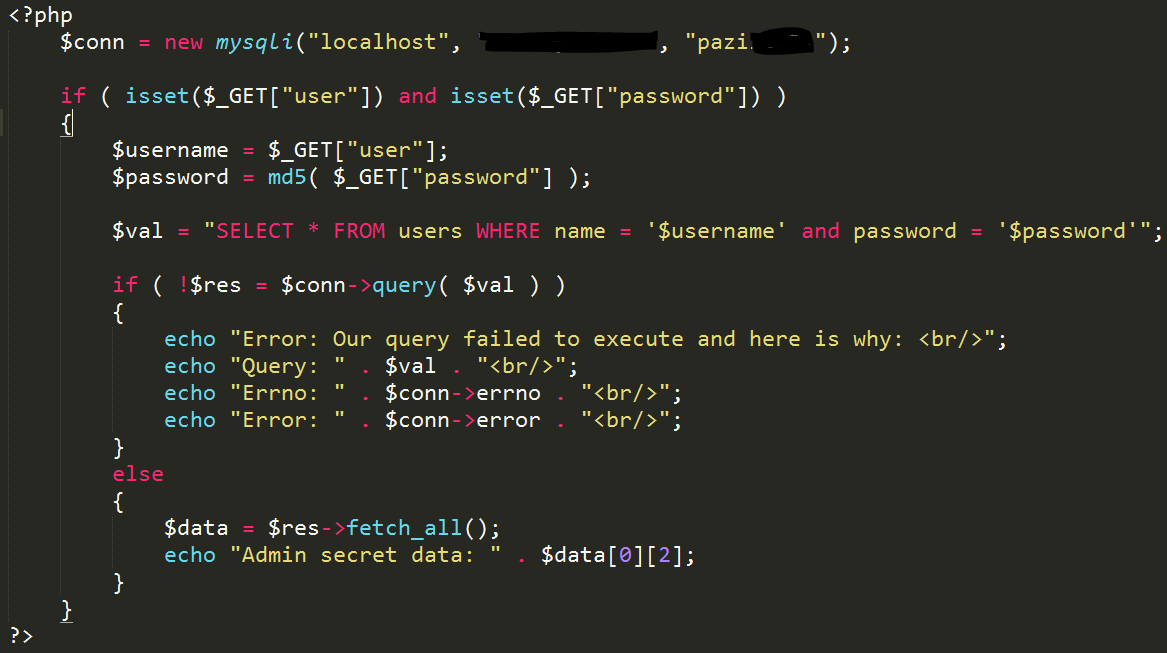 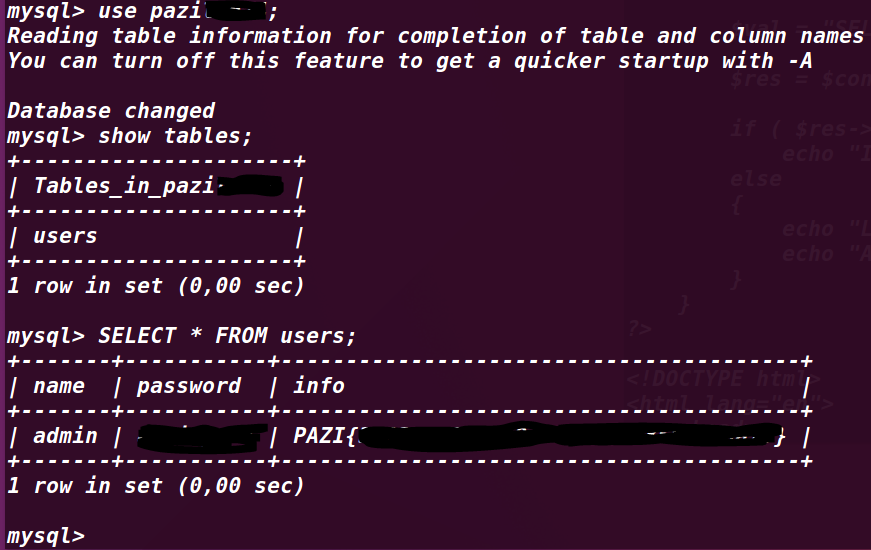 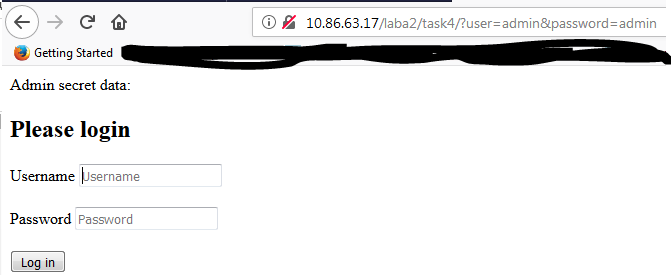 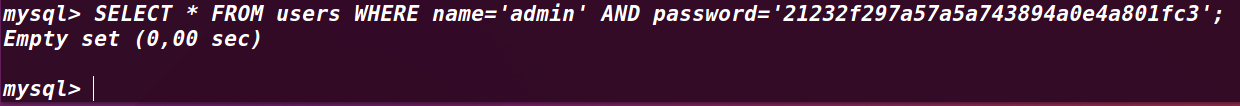 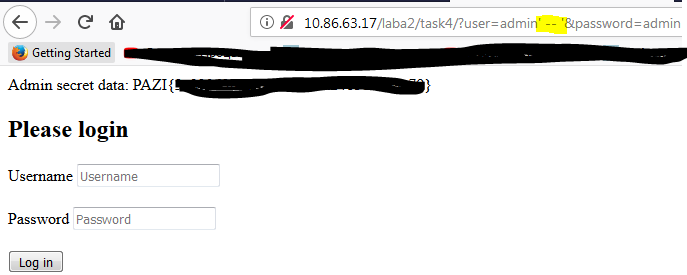 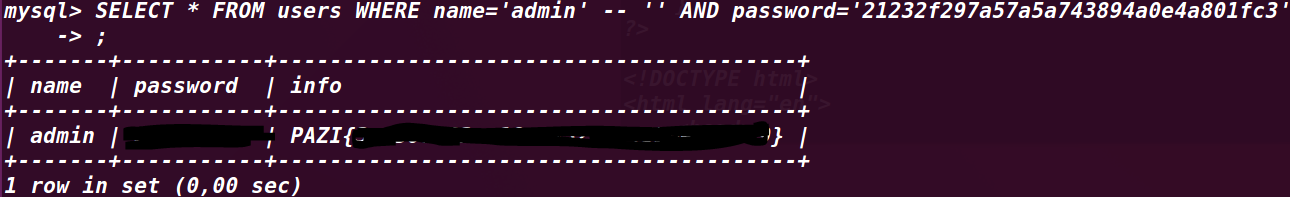 LFI
Local File Include (LFI) — уязвимость, которая позволяет удаленному пользователю получить доступ к нужной информации с помощью специально сформированного запроса к произвольным файлам. Грубо говоря, LFI представляет собой подключение любого файла на сервере к вызываемому файлу. Что делит LFI на две ветки: выполнение содержимого подключаемого файла и чтение содержимого подключаемого файла. Уязвимости класса LFI чаще всего встречается в различных менеджерах файлов.
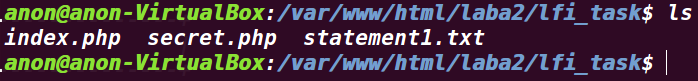 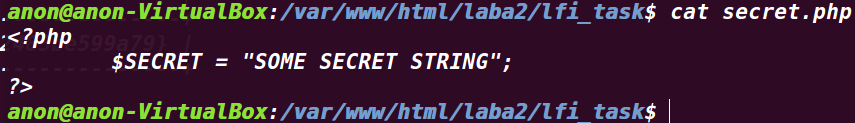 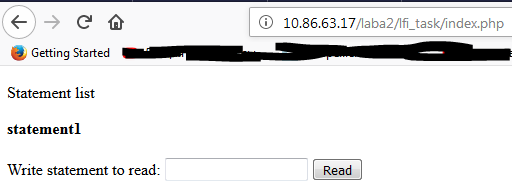 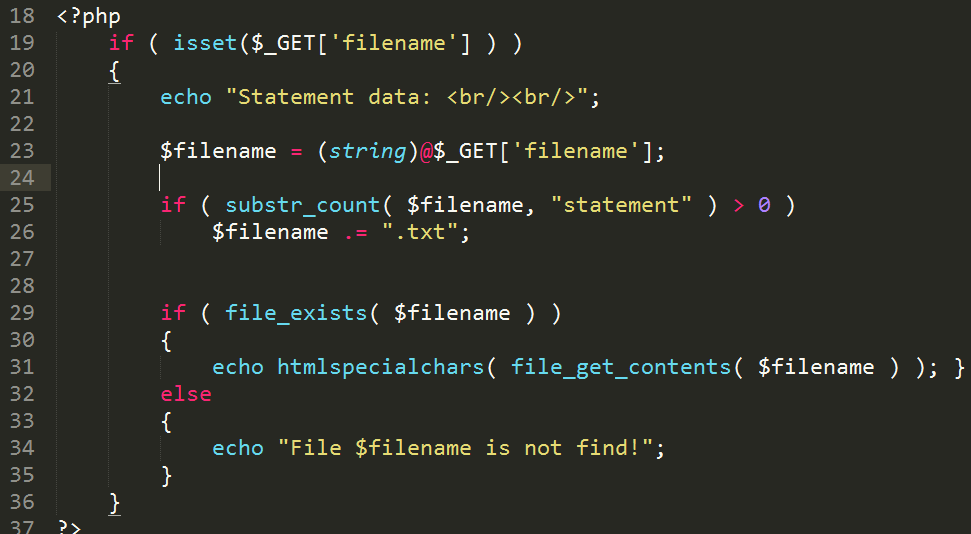 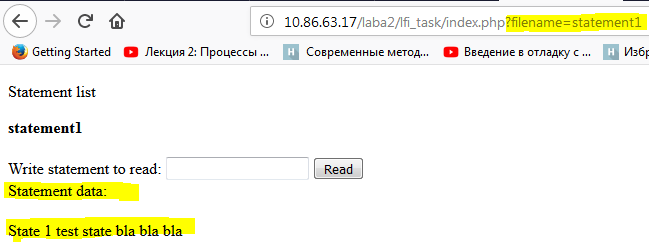 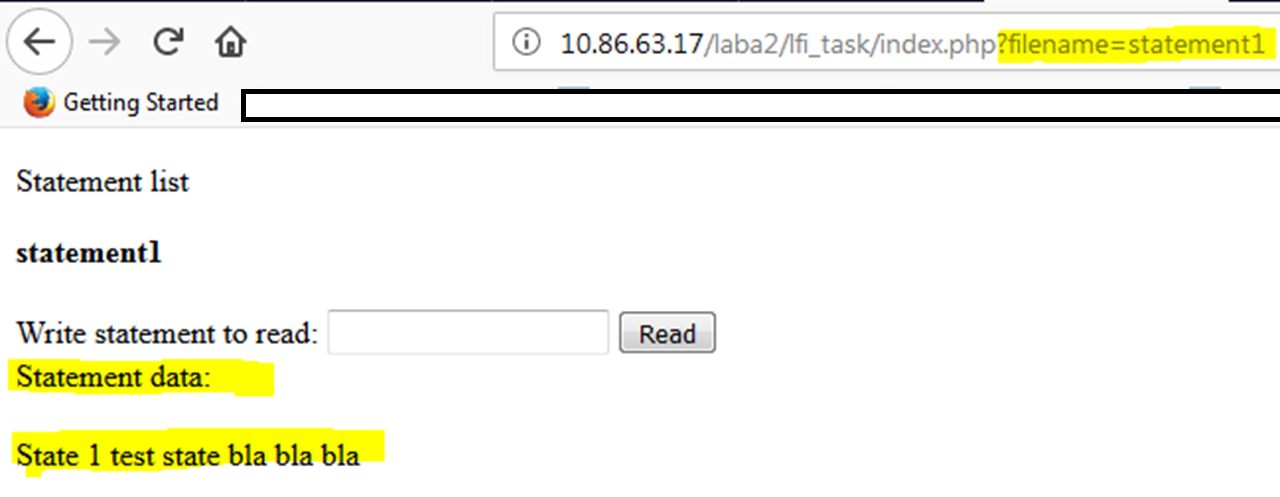 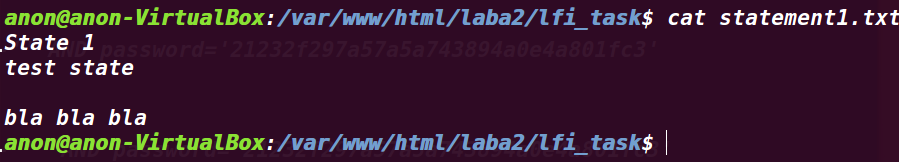 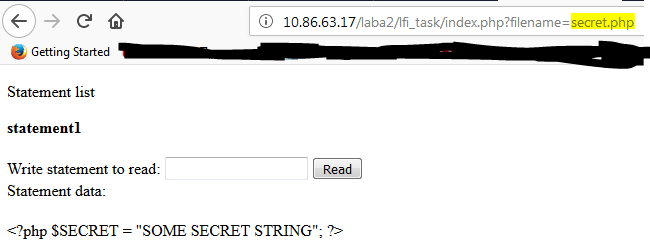 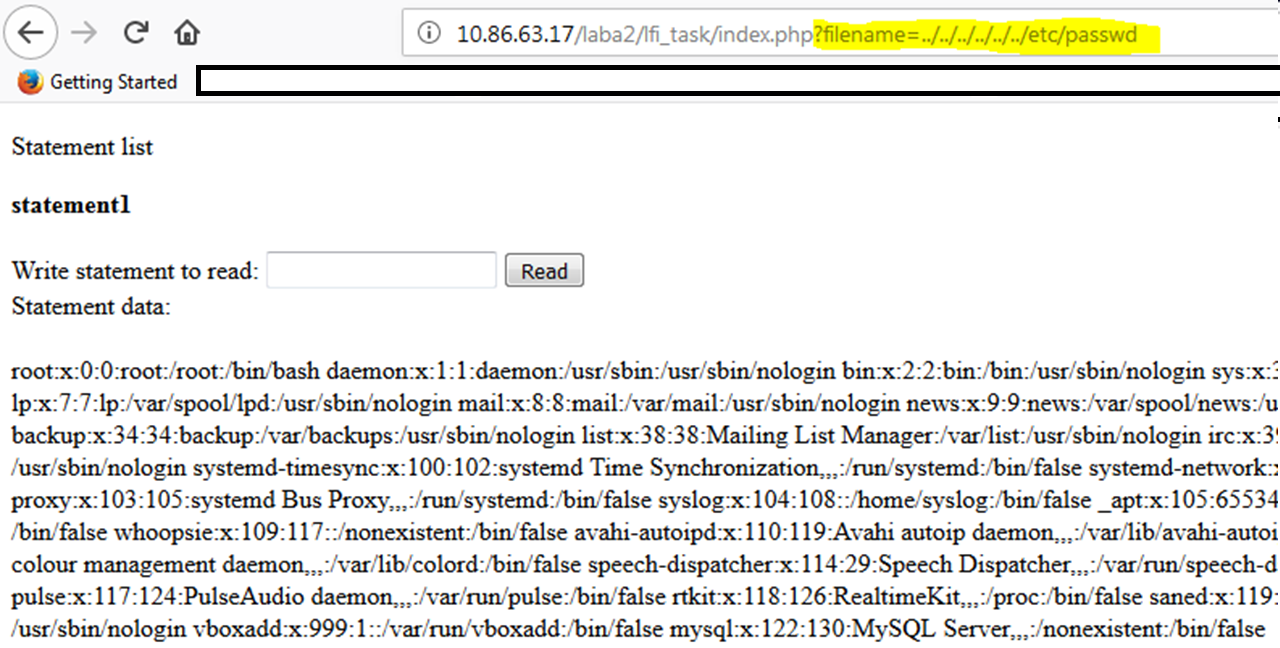 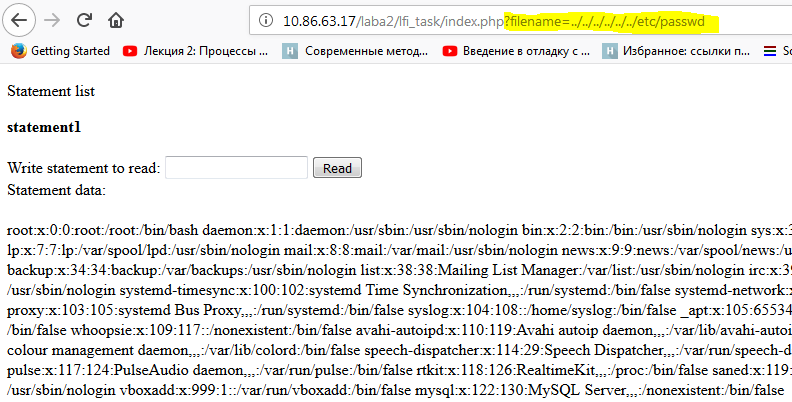 RCE
RCE (англ. Remote Code Execution) – компьютерная уязвимость, при которой происходит удаленное выполнение кода на взламываемом компьютере, сервере и т.п. RCE является максимальной угрозой класса А1 по классификации OWASP. А также это гарантированный способ взлома сайтов и веб приложений. RCE - является одной из самых опасных уязвимостей. 
Возможность удаленного внедрения кода в серверный скрипт в 100% случаев приводит к взлому ресурса. С помощью RCE злоумышленник сразу получает доступ к серверу атакуемого сайта, размещая на нем веб-шеллы, или любой другой вредоносный код. 
Возможность эксплуатации RCE возникает из за грубейших ошибок разработки сайта, отсутствия фильтрации передающих параметров, использование небезопасных функций и приемов программирования.
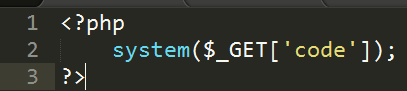 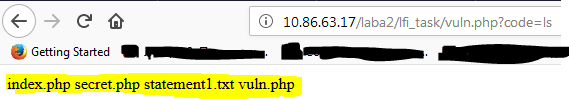 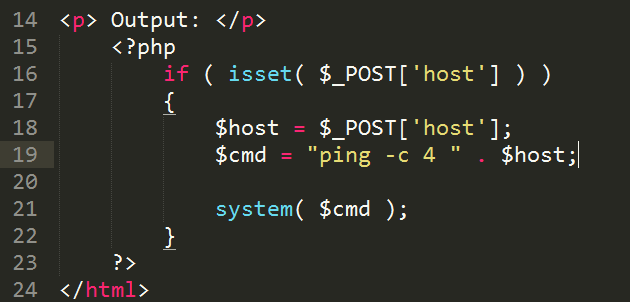 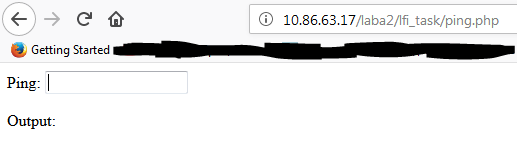 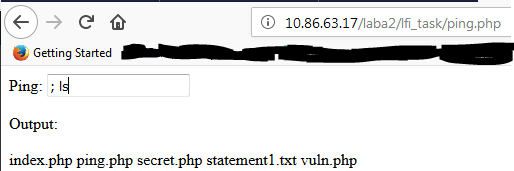